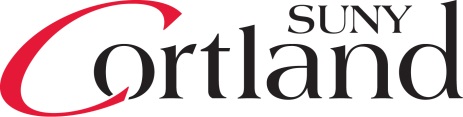 Joint ChairsMarch 21, 2016Student Learning Outcomes Assessment
Enhancing Program Assessment
Requests for Assessment Processes
Timeline and Support
Introduction
President’s initiative
New committee to focus on SLO
College Assessment Committee was restructured into the SLO Committee
confirm all departments have clear SLOs and plan for assessing and using data
Offer support to departments and faculty
Primary goal is to clarify and strengthen use and assessment of student learning outcomes across all academic programs
Starting with academics and looking at whole campus
Department Specific Assessments
Some may already have this and just need to provide links to current work

Outcomes and assessments are discipline specific

Each department may approach differently

Resources allocated to each department based on number of programs
Goals of Program Assessment
Clarify and strengthen expectations to enhance student learning

Connect work with mission and priorities of department and college

Expand recognition of student learning and effective teaching

Make information accessible

Meet MSCHE recommendation 2012
Middle States (MSCHE) Recommendation
Measurable goals, objectives, and student learning outcomes should be developed and assessed in all academic programs—regardless of external accreditation—at the course, program and unit.

Response due in June 2017 that shows we have addressed this and made progress
Four Elements of Assessment Plan
1. Articulate major student learning outcomes for each program 
Summarized in catalog
Graduate and undergraduate
Vary by department

2. Illustrate how requirements (e.g., courses) map to the outcomes

3. Identify the methods of assessment for each outcome 
In class assignments/tests
Portfolio
Culminating experiences/internships/comps

4. Describe assessment cycle
when are assessments conducted and collected
how will department analyze/use findings

Recommendation to embed this in a revised annual report structure
Selected outcomes discussed each year
Timeline
SLO				May 12 
Map				Beginning of fall
Assessments		Beginning of fall
Cycle			Beginning of fall
Resources
SLO Committee
Reference materials 
Discipline specific resources
Examples from departments
Suggestions
Proposed Annual Report Revision
Format
Executive summary of activities, accomplishments, and challenges and how they relate to campus priorities as appropriate (enrollment, teaching, service, learning)
Major focus on student learning

SLO Assessment Findings Focus
Previous year findings (have the year to discuss)
Which outcome(s) were assessed
How were they assessed
Key findings from analysis and discussion
Changes made based on findings
Which outcome(s) will be assessed in next year

Individual Faculty Reports paper or Taskstream
Program Assessment Discussion
How are you currently assessing Student Learning Outcomes for programs?

How could your department increase focus on program SLOs?

What are the challenges in doing this work? How has your department addressed challenges?

How could we improve our efforts as a campus?
Annual Report
General Feedback